Чистописание
воробей
сорока
соловей
ворона
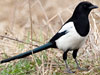 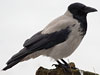 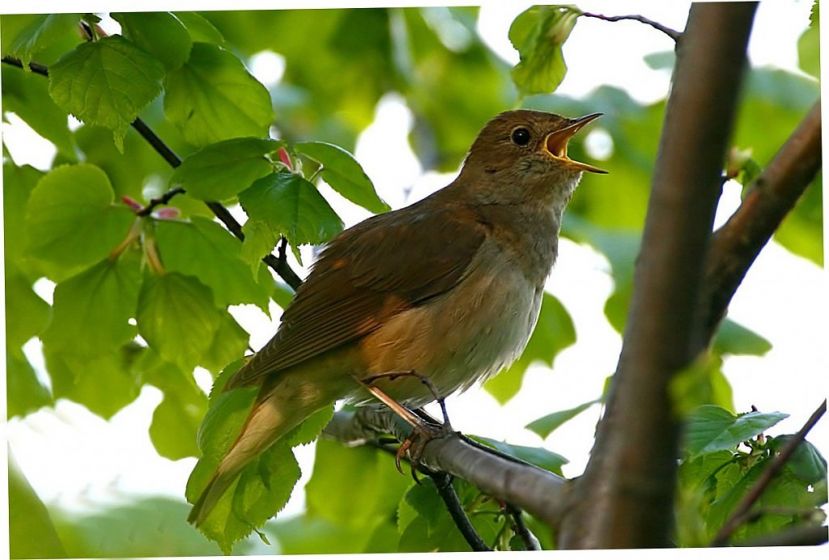 Пушистый снежок укрыл зем
Пушистый снежок укрыл зем-лю.
Тема урока:
Перенос слова
Отгадайте загадки
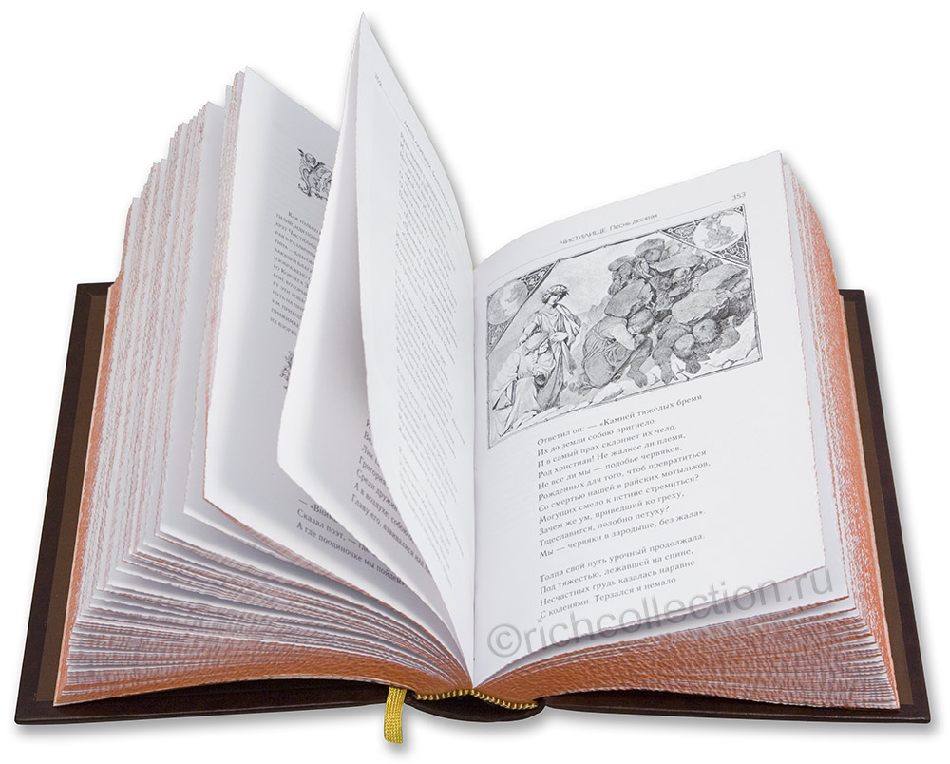 Не куст, а с листочками, 
Не рубашка, а сшита, 
Не человек, а рассказывает.
/
кни-га
книга
Какое правило нужно знать, чтобы перенести это слово с одной строки на другую?
Запомните! 
Слово переносится с одной строки на другую по слогам!
Отгадайте загадки
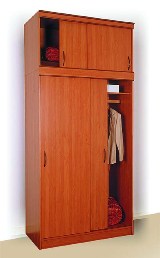 Он стоит в углу у стенки.
Ох, огромный он на вид,
Но он вовсе не наказан.
Мама вещи в нём хранит.
шкаф
шкаф
Какое правило нужно знать, чтобы перенести это слово с одной строки на другую?
Запомните! 
Слова, которые имеют один слог не переносят!
Отгадайте загадки
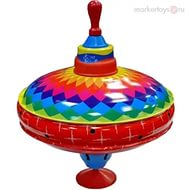 Закружилась на полуИ гудит она — У-у…Чем верчу ее быстрей — Тем кружится веселей.
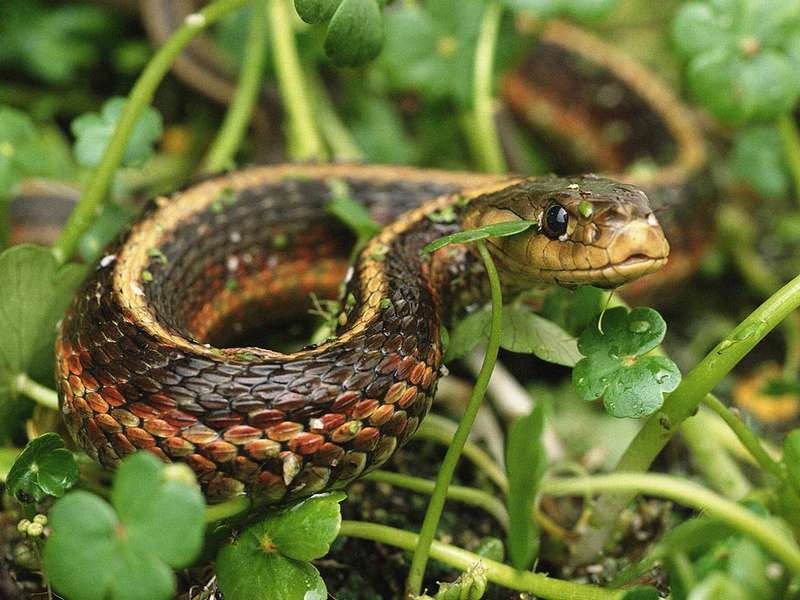 Шелестя, шурша травой,Проползает шнур живой,Вот он встал и зашипел.Подходи, кто очень смел!
юла
/
/
юла
змея
змея
Какое правило нужно знать, чтобы перенести это слово с одной строки на другую?
Запомните! 
Нельзя одну букву оставлять на строке и нельзя одну букву переносить на другую строку!
Отгадайте загадки
Люблю я, подбоченясь,
Забраться на поднос,
То кланяюсь учтиво,
То задираю нос.
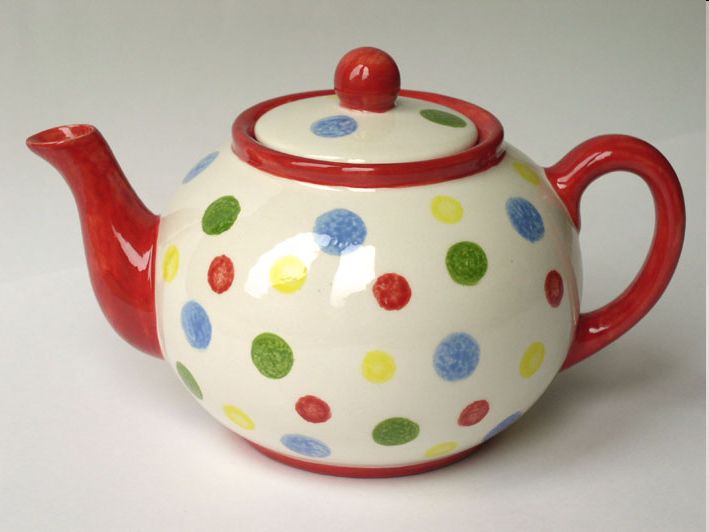 /
чай-ник
чайник
(
Какое правило нужно знать, чтобы перенести это слово с одной строки на другую?
Запомните! 
Буква Й никогда  не переносится на другую строку!
Отгадайте загадку
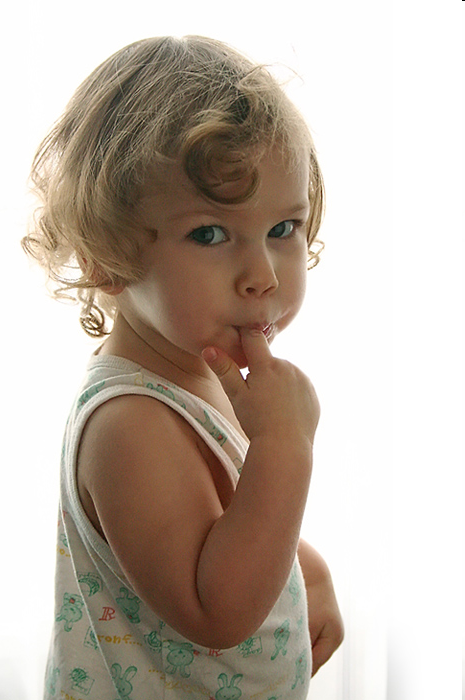 Если громко плачет мальчик,
Значит он поранил…
(
паль-чик
/
пальчик
Запомните! 
Буква Ь никогда  не переносится на другую строку!
Какое правило нужно знать, чтобы перенести это слово с одной строки на другую?
Отгадайте загадку
Плещет тёплая волна В берега из чугуна. Отгадайте, вспомните: Что за море в комнате?
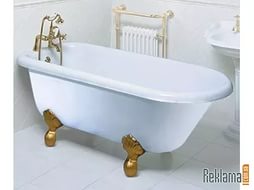 (
ван-на
/
ванна
Запомните! 
При переносе слов с удвоенными согласными одну букву оставляют на строке, а другую переносят!
Какое правило нужно знать, чтобы перенести это слово с одной строки на другую?